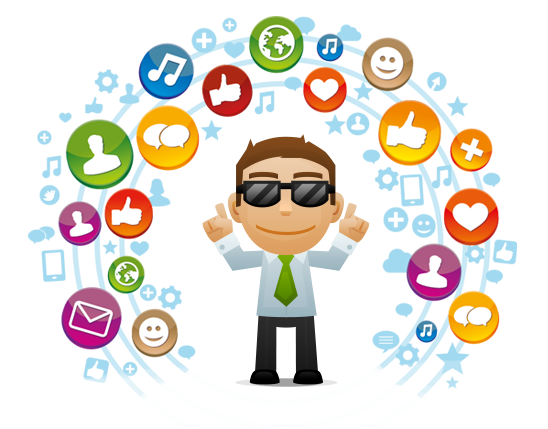 Змішане виховання та навчання для випускника закладу дошкільної освіти
Підготувала: 
методист відділу освіти 
Ватутінської міської ради
Калиушко Людмила Вікторівна
Що повинен знати і вмітивипускник закладу дошкільної освіти?
Школа і дитячий сад - дві суміжних ланки в системі освіти. Успіхи в шкільному навчанні багато в чому залежать від якості знань і умінь, сформованих у дошкільному дитинстві, від рівня розвитку пізнавальних інтересів і пізнавальної активності дитини.
Як видно з порівняльного аналізу програм дитячого садка і першого класу, програмні вимоги освітнього процесу спадкоємно пов'язані між собою. Дошкільні працівники повинні добре знати вимоги школи, при цьому не тільки обсяг, зміст знань, але і їх якісні особливості - державний стандарт: якого характеру знання і вміння необхідні першокласнику. Разом з цим дуже важливо, щоб учителі шкіл досить чітко уявляли собі рівень підготовки дітей до школи. У такому разі вчитель буде знати, на що йому опиратися, від чого відштовхуватися, починаючи роботу за програмою першого класу.
Портрет випускника дитячого садкаПортрет дитини напередодні вступу до школи
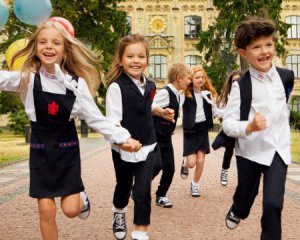 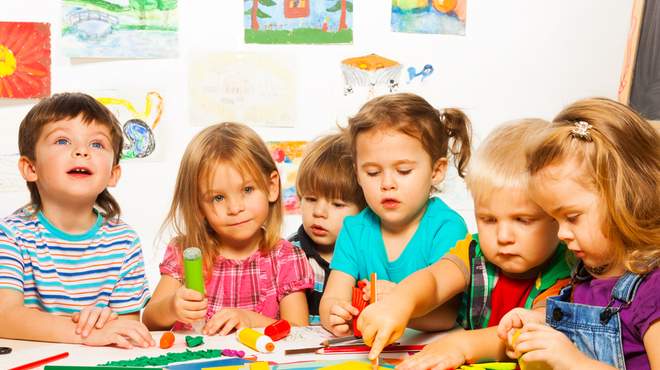 Психофізіологічний розвиток:
 
   має зрілі мозкові структури та функції;
   характерною є відносна стабільність та рухливість нервової системи;
   проявляє достатню рухову активність;
   проявляє умілість рук, практичну вправність;
   здорова, не має хронічних хвороб;
   володіє основними гігієнічними навичками;
   знає свою статеву належність, усвідомлює її незмінність, розуміє, чим відрізняється від представників протилежної статі;
   володіє основами безпеки життєдіяльності;
   працездатна, утомлюється лише після чималого навантаження;
   користується як провідною правою/лівою рукою;
   не заїкається і не має інших невротичних проявів.
Інтелектуальний розвиток:
     володіє елементарною системою знань про основні предмети і явища навколишнього світу та саму себе, а також деякими простими поняттями;
    уміє концентрувати увагу, виконує вимогу за інструкцією дорослого;
    диференційовано сприймає різноманітну інформацію (візуальну, аудіальну, тактильну);
    здійснює елементарні операції аналізу, синтезу, порівняння, узагальнення, класифікації;
    усвідомлює основні зв’язки між явищами;
    має розвинене логічне запам’ятовування — добре запам’ятовує і відтворює;
    встановлює логічну послідовність подій;
    відтворює зразок на вимогу;
    робить припущення, висуває гіпотези, виявляє елементи креативності;
    розрізняє звуки мовлення, зіставляє їх з буквами, синтезує звуки у слова; знаходить потрібні слова для вираження думки, використовує складні речення;
    диференціює числа, додає і віднімає у межах 10, визначає найпростіші зміни цифрових рядів;
    розрізняє реальне й уявне, зовнішнє і внутрішнє;
    знає деякі основи початкових наукових знань.
Мотиваційний розвиток:
  хоче йти до школи;
  вирізняється високою допитливістю — розвинена пізнавальна мотивація;
  може поступитися «хочу» заради «необхідно», відмовитися від бажаного на користь соціально важливого;
  має сформовану мотивацію досягнення, прагне досягти успіху;
  свідомо й відповідально ставиться до майбутнього шкільного життя;
  зацікавлено ставиться до спілкування з новими дорослими та однолітками;
  у соціально прийнятний спосіб самореалізовується, самоствер- джується;
  має сформовану первинну систему матеріальних і духовних потреб.
Емоційний розвиток:
 переживає глибоко, виражає почуття щиро, яскраво;
 сприйнятлива, диференціює емоційно-смисловий характер зовнішніх впливів, чутлива до нього;
 знає основні емоції, особливості їх вираження мімікою, жестами, діями, тональністю голосу;
 адекватно виражає свої ставлення, настрій, стан;
 утримується від імпульсивних реакцій, негативних емоцій;
 чутлива до значущих людей, виявляє чуйність, намагається бути суголосною стану та настрою інших;
 оптимістично ставиться до проблем і складностей, має сформоване почуття гумору;
 володіє елементарною емоційною культурою, самовиражається у соціально прийнятний спосіб.
Розвиток вольової сфери:
свідомо приймає та утримує мету, діє цілеспрямовано;
 концентрує увагу на завданні, певний час не відволікається;
 мобілізує себе на розв’язання завдання;
 розраховує на власні сили, розмірковує і поводиться самостійно;
 звертається по допомогу лише в разі об’єктивної необхідності;
 конструктивно розв'язує проблеми, долає труднощі;
 доводить розпочате до кінця;
 може відстояти власну думку;
 визнає свої помилки;
 дотримується своїх обіцянок.
Соціальний розвиток:

 приймає соціальний статус школяра, усвідомлює його важливість;
 відкрита, контактам, комунікабельна;
 прихильно, доброзичливо ставиться до рідних, знайомих, товаришів;
 уміє налагоджувати взаємодію, працювати в команді;
 узгоджує індивідуальні інтереси з груповими;
 реалізує основні моральні принципи, прагне дотримуватися в поведінці та діяльності соціальних норм і правил;
 намагається уникати конфліктів, дружелюбно розв'язує спірні питання, може дійти згоди, домовитися;
 орієнтується в поведінці на вимогу дорослого та на совість як внутрішню етичну інстанцію;
 усвідомлює межі схвалюваної і соціально неприйнятної поведінки;
 має більш-менш адекватну самооцінку;
 поважає себе та інших;
 має сформований абрис дитячого світогляду, елементарну систему ставлень.
Отже, готовність дитини до школи — це досягнення нею таких рівнів психофізіологічного, інтелектуального та особистісного роз­витку, які засвідчують її здатність бути активним суб'єктом шкіль­ного життя взагалі та навчальної діяльності зокрема. Отже, йдеться не про окремі знання та вміння дитини, а про певний їх набір, у яко­му мають бути всі основні компоненти. При цьому рівень розвитку кожного може бути різним, вони можуть доповнювати одне одного, нестача якогось компенсуватися більшою зрілістю іншого. Водночас недостатня сформованість одного з компонентів так чи так вплива­тиме на гармонійну адаптацію до школи, на успішність навчання ди­тини в першому класі. Навички лічби, читання, письма, важливі для загального розвитку старшого дошкільника, самі по собі не визнача­ють, не гарантують його готовності до школи: по завершенні першого півріччя всі першокласники оволодівають ними у більш-менш одна­ковій мірі. Лише певна збалансованість психофізіологічної, інтелек­туальної, мотиваційної, емоційної, вольової та соціальної складових засвідчують достатній рівень сформованості у дошкільника 6-7 років готовності до школи.
11 ключових компетентностейНової Української школи
вільне володіння державною
здатність спілкуватися рідною (у разі відмінності від державної) та іноземними
математична компетентність
компетентності в галузі природничих наук, техніки й технологій
інноваційність
екологічна компетентність
інформаційно-комунікаційна компетентність
навчання впродовж життя
громадянські та соціальні компетентності
культурна компетентність
 підприємливість та фінансова грамотність
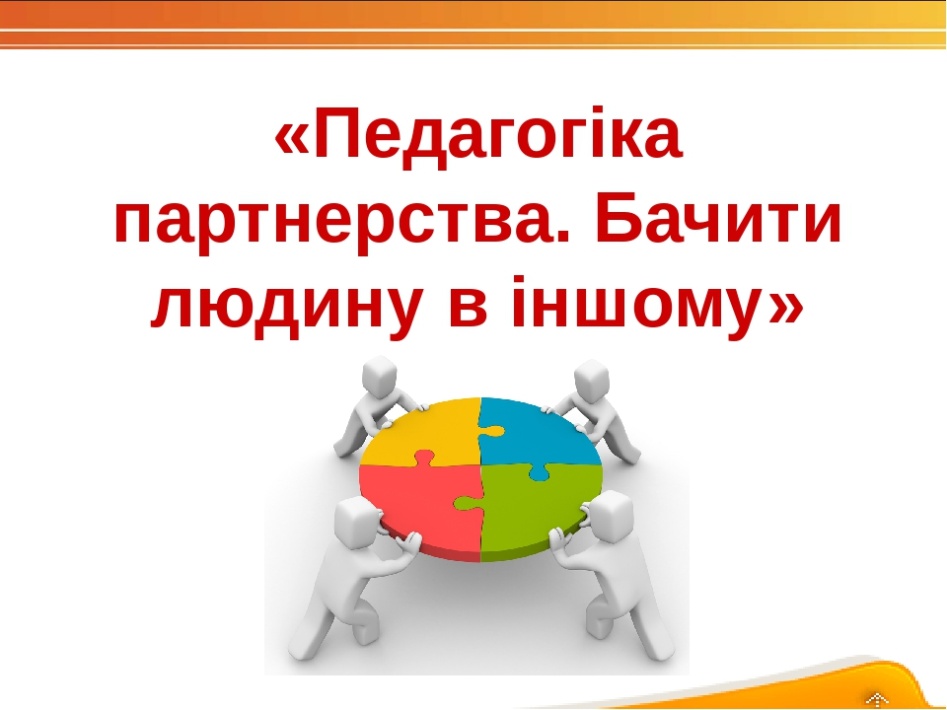 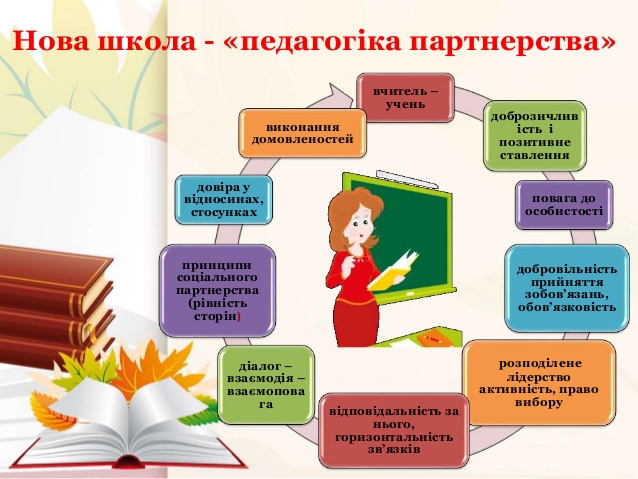 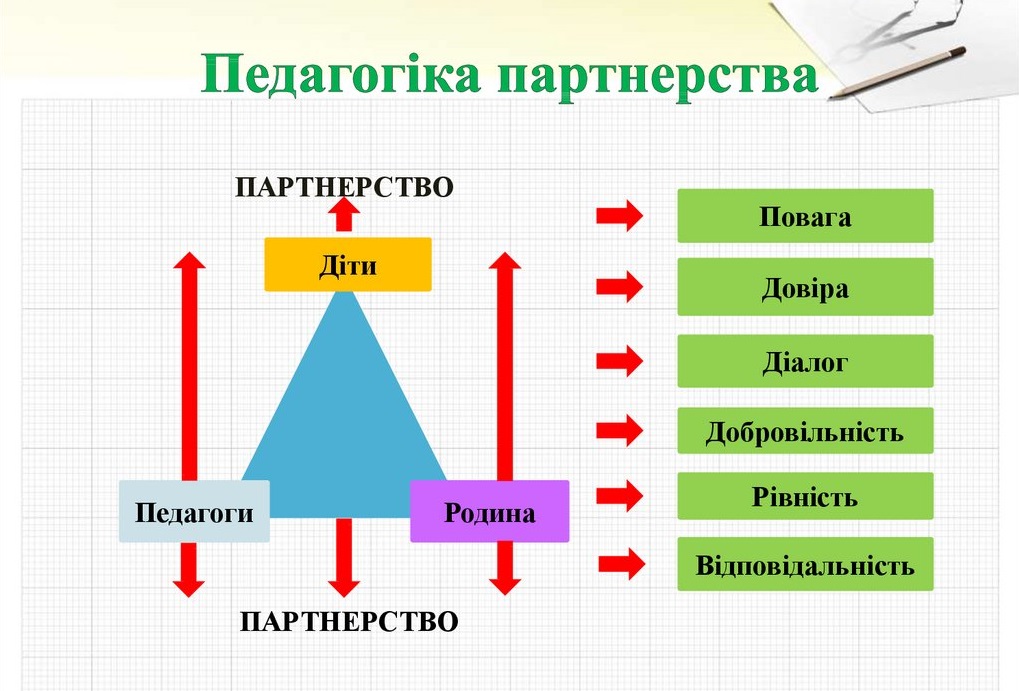 Змішане навчання (виховання)
Електронне навчання
Традиційне навчання
+
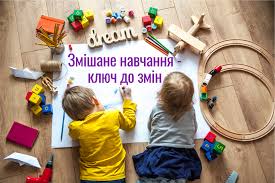 Є сенс звернутись до змісту статті 8 Закону України «Про дошкільну освіту»  про роль сім’ї у дошкільній освіті, а саме:
1. Сім’я зобов’язана сприяти здобуттю дитиною освіти у дошкільних та інших навчальних закладах або забезпечити дошкільну освіту в сім’ї відповідно до вимог Базового компонента дошкільної освіти.
2. Відвідування дитиною закладу дошкільної освіти не звільняє сім’ю від обов’язку виховувати, розвивати і навчати її в родинному колі.
3. Батьки або особи, які їх замінюють, несуть відповідальність перед суспільством і державою за розвиток, виховання і навчання дітей, а також збереження їх життя, здоров’я, людської гідності».

Отже, батьки, як суб’єкти освітнього процесу, несуть відповідальність за здобуття дошкільної освіти власною дитиною.
У закладах загальної середньої освіти впроваджується технологія змішаного навчання.
Пропонуємо в закладах дошкільної освіти змішане виховання (навчання).
Форми:
від групової – до командної;
від фронтальної – до індивідуальної. 
Принципи:
довіра;
співробітництво;
незалежність;
повага;
доброзичливість.
Змішане навчання (англ. blended learning) — це різновид гібридної методики, коли відбувається поєднання он-лайн навчання, традиційного та самостійного навчання. Мається на увазі не просто використання сучасних інтерактивних технологій на додаток до традиційних,  а якісно новий підхід до навчання, що трансформує, а іноді і «перевертає» клас (англ. flipped classroom).
Можна виділити шість ключових складових впровадження змішаного навчання  в освітній процес закладу:
 Лідерство
Професійний розвиток
Здійснення навчальної діяльності
Реорганізація освітнього процесу
Електронні освітні ресурси для ЗН
Технологічна інфраструктура забезпечення ЗН
Інтернет ресурси для змішаного виховання (навчання)
55 енергійних ігор та розваг для дітей вдома 
https://osvitanova.com.ua/posts/3565-55-enerhiinykh-ihor-ta-rozvah-dlia-ditei-vdoma-adzhe-karantyn-ne-zhart?fbclid=IwAR0n6WXn3ptQSx8rkKkD4A4-ZFqK4lyBeJNVZp1jjr4-Q6aL7ZQ6vpDQLzE
Математика, українська мова, читання для малюків та дошкільнят
https://learning.ua/
Як вивчити годинник - Мультики українською - Пригоди Хмаринки 2
https://www.youtube.com/watch?v=cvGN0pTrmaw&feature=share&fbclid=IwAR3GlMFZU8qpAYPWUEskKkGAS73SrmdBruThAy-717XE18G6XBzhd5Q23RA
Завдання з математики для дошкільнят
https://learning.ua/matematyka/doshkilniata/?fbclid=IwAR01rPh0Pg2lCvGrtReB4zcoJeXlQ05a88ogvd8vim3ENQKGIgd_fmKa5Zs
40 игр для развития мелкой моторики: лучшая подборка
https://www.youtube.com/watch?v=age0oAohCVY&fbclid=IwAR04scPezNV5_RRr3j20uyBm490xg2fnZHcCe-N302A6_yL4-3XSmqCKo1k&app=desktop
Конструктор з пластиліну та зубочисток
https://mini-rivne.com/konstruktor-z-plastuliny/?fbclid=IwAR0pXVeuepWOZP82DRPC71YDygMTXz3vOyi3wA2h97Cu0A82_2KwsGEEvYs#.XnfkiSGD4-0.facebook
Логические игры для детей по возрастам: от 0-4 лет
https://www.moirebenok.ua/toddler/razvitie-toddler/logicheskie-igry-dlya-detej-po-vozrastam-ot-0-4-let/?fbclid=IwAR1n4NaUwm7Sf2zWp2Ctb4LYjo1wvb-GGMFKImioPARVk148kJE0x-nTqPE
Вчимо назви пальчиків – https://www.youtube.com/watch?v=oK5Bba0M0us&feature=youtu.be&app=desktop
Вчимося рахувати – https://www.youtube.com/watch?v=QNFSpIe15Nk&feature=youtu.be&app=desktop
ТОП-5 веселих розваг для дітей –
 https://shotam.info/chym-zayniatysia-z-dit-my-pid-chas-karantynu-top-5-veselykh-rozvah/
Дитячі пісні українською мовою – https://www.youtube.com/watch?feature=share&v=zU4h8ScOuZE&app=desktop
Вірші для дітей – https://www.youtube.com/watch?v=l8daRJ67Dq4&feature=youtu.be&app=desktop
Розвиваючі ігри-вікторини для дітей 3-5 років – https://www.youtube.com/watch?v=ksUyX3TCfwk&feature=youtu.be&fbclid=IwAR2gc_iCZ-mgNvzYnzzY9m9mr13C4XU36LFPDlhimfRTfoHTw44np8CkuKk
Геометричні фігури для дітей – https://www.youtube.com/watch?v=f9mt5NudSTc&feature=youtu.be&fbclid=IwAR32sXsXt8dHLf3I0oG34orlHpUp80aTHoPWDwKPY-5uXCKba8JXhchqsQU
Хто як говорить – https://www.youtube.com/watch?v=FRUqZZOAU70&feature=youtu.be&fbclid=IwAR22P6Pknn9B5g1Ulo-YCuwVRqR39sF0D762wbi43esftVFslGRlATTalLU
Місяці і пори року – https://www.youtube.com/watch?v=mBDU8UwJdpM&feature=youtu.be&fbclid=IwAR22vr7BDMNja_C-gci3mm09kJtX4ioBw02sqgyLCT1AdCOHBrqQG4_Ep_c
Летючі геометрики. Вчимо назви фігур українською – https://www.youtube.com/watch?v=KUc_OXVKi3M&feature=youtu.be&fbclid=IwAR3YguyfT3FSx2j-hQmRuK5vseooDA7kDS-M60tiDeaoBaLz4gKSTuheM6A
50 обов’язкових завдань для дошкільника на карантин – http://osvita.ua/school/63379/?fbclid=IwAR3ML424cKQ_Jw1WcjDMgRDuF6G3y6bj6DTtXmuEyBEm0BdwKDS1vjUOthU
Артикуляційна гімнастика для дітей – https://m.facebook.com/story.php?story_fbid=3569615989779763&id=100001941915253
Розвиток емоцій у дітей –  https://m.facebook.com/story.php?story_fbid=3569574313117264&id=100001941915253
Вчимося рахувати від 1 до 5 – https://www.youtube.com/watch?feature=youtu.be&v=XzofnJTt2Wg&app=desktop
Як розважити дитину під час карантину
https://childdevelop.com.ua/articles/leisure/9111/?fbclid=IwAR23GcEr4xjpGKIuda5xZwB38uPN3Br1fcXkw7BzTnrZfG8Nn3AjTI3iDew
ЯК ГОВОРЯТЬ ТВАРИНИ! Розвиваючі мультики для дітей українською мовою
https://www.youtube.com/watch?v=Pg6yqiB2oE8&feature=share&fbclid=IwAR0KisV0OJH7XqRnL4OHddGq_1WUH1aTGplbgHfMN44RB6Y0B85y8EbdlpU
Цікавий відпочинок із дітьми: створюємо ігри самотужки
http://www.samotuzhky.com.ua/53577?fbclid=IwAR1TRxXUCQXxp6NMPkbjmisEm1KMUxRbPvu7XzZmuq9kxFp39C0Bg9sbaYM
Вчимо дітей міркувати і мислити нестандартно. 
https://logiclike.com/uk/start?utm_source=facebook&utm_medium=cpc&utm_campaign=ukraine&fbclid=IwAR3mJXdTJvlZ2It5Y8fmEuOjw1vlvj8Z0vBH42a7cU5ge0fDZZWJAnUUaQ4#/start
Завдання для дошкільнят - як навчитися читати і писати
https://childdevelop.com.ua/worksheets/tag-detsad/?fbclid=IwAR2iftvbvHHQ-Kkf_ppTnL6Ngan0mDvGcSEHOe8-UsrUiRTEe6q0IzLp2Nc
Вчимо дітей малювати:схеми на базі кружечків
https://idei-dekoru.com/2018/05/08/%d0%b2%d1%87%d0%b8%d0%bc%d0%be-%d0%b4%d1%96%d1%82%d0%b5%d0%b9-%d0%bc%d0%b0%d0%b4%d1%8e%d0%b2%d0%b0%d1%82%d0%b8-%d1%81%d1%85%d0%b5%d0%bc%d0%b8-%d0%bd%d0%b0-%d0%b1%d0%b0%d0%b7%d1%96-%d0%ba%d1%80%d1%83/?fbclid=IwAR2ceyweGlwSvoxMQkVrBmjhc-sMq9C2FwdHBUbadcSd5HZMOOkhwRzMcSg
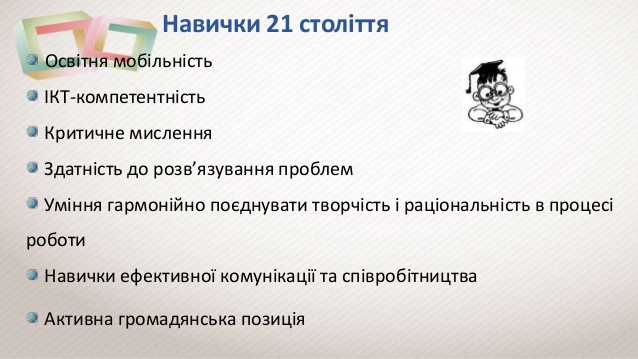